DIABLO BLVb
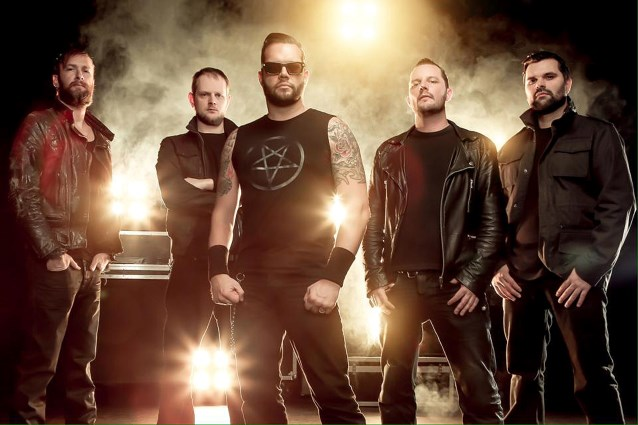 The origin of diablo blvd:
Is antwerpen from Belgium. 
They started in 2005.
Genres: heavy metal.
singer alex agnew and guitarists andries beckers and dave hubrechts and the bass guitarist tim bekaert and the drummer kris martens
photo of diablo blvd
Song of diablo blvd ,1
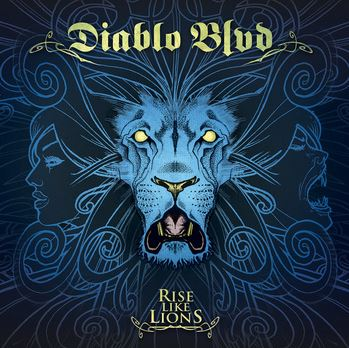